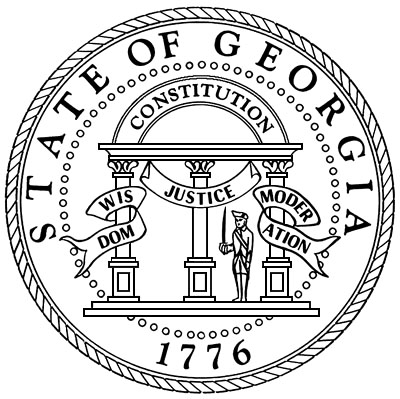 Governor’s Office Update on COVID-19
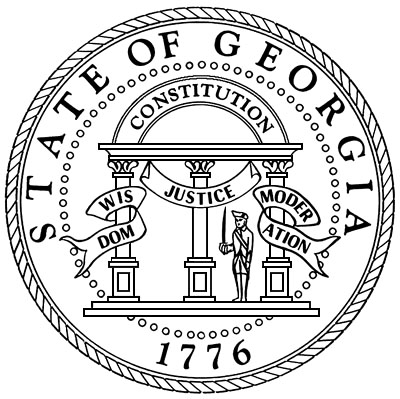 Governor Brian Kemp
School Closures:
District leaders have the support of the Governor’s Office and State School Superintendent for 14-day closures, as early as Friday 3/13
Districtwide or school-based
Please continue to notify Governor’s Office, GaDOE, & GaDPH: ian.caraway@georgia.gov, gmcgiboney@doe.k12.ga.us, megan.andrews@dph.ga.gov
Governor’s Office Update on COVID-19
Assessment & Accountability
We are aware of concerns regarding the state’s assessment and accountability systems and the impact of coronavirus (COVID-19) on these policies. We are closely monitoring events and are developing contingency plans for both the assessment and accountability systems based on different scenarios. The priority must remain the safety and well-being of students and adults. We will make adjustments as needed to our policies to accommodate districts based on the decisions that are made in the best interest of students and staff. The specific adjustments will depend on the course of events; however, please know that we will make adjustments as necessary.
Reminders: 
Information: gadoe.org/coronavirus
School Safety questions: Dr. Garry McGiboney, schoolsafety@doe.k12.ga.us 
School Meals: Awaiting approval of meal flexibility waiver from USDA
Distance Learning: Have a plan in place to continue student learning during extended closure. More information & resources at gadoe.org/coronavirus.
Governor’s Office Update on COVID-19